Groene Lyceum
17 oktober 2012
Bijenhotel
Swafertvijver
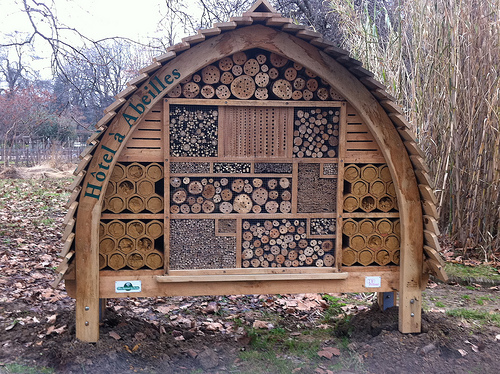 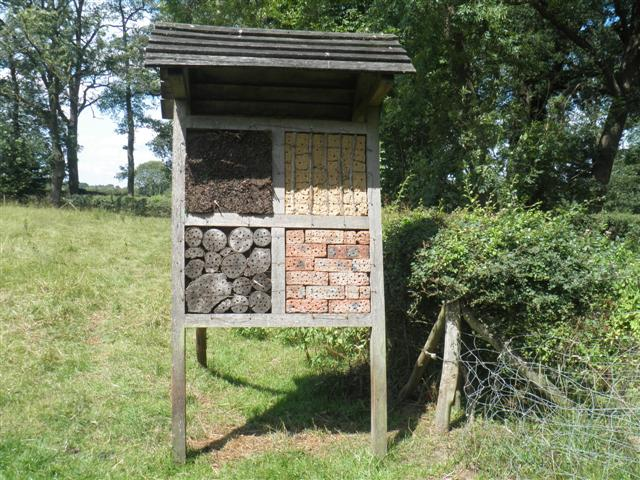 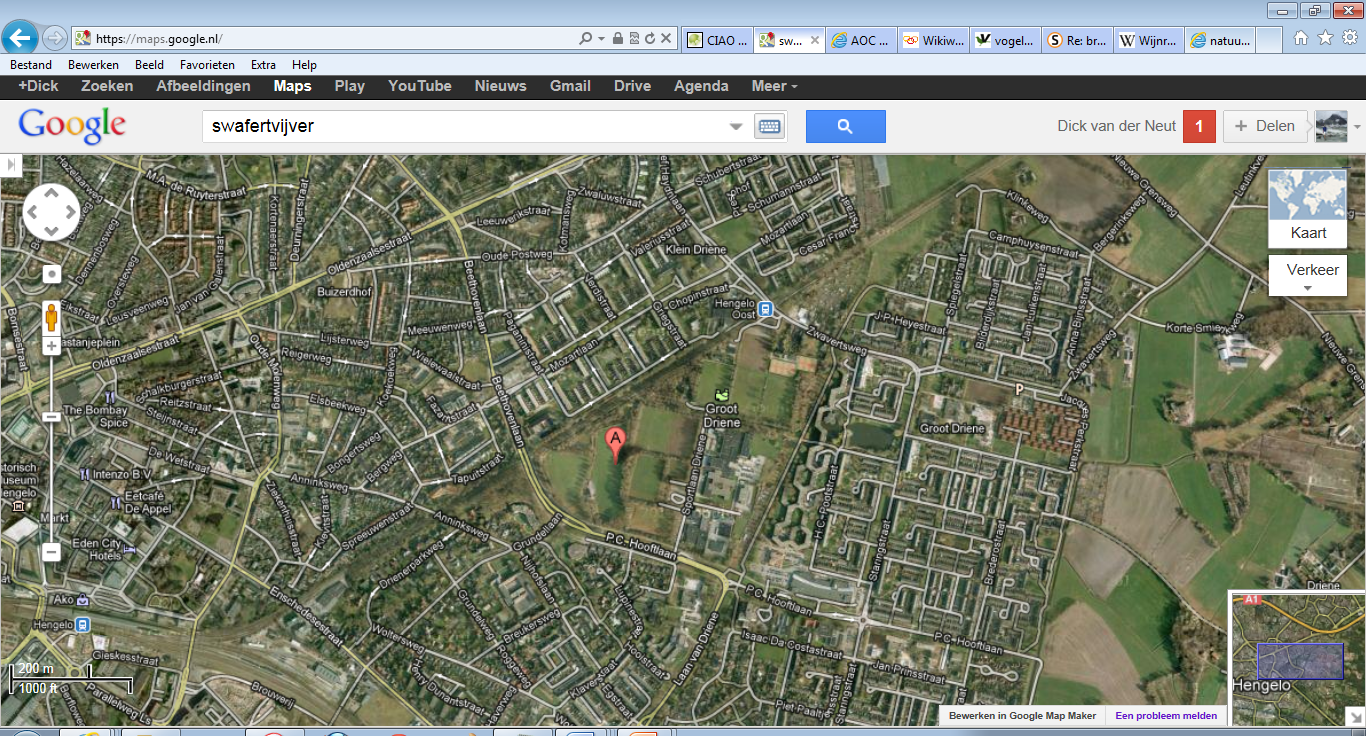 Bijenhotel
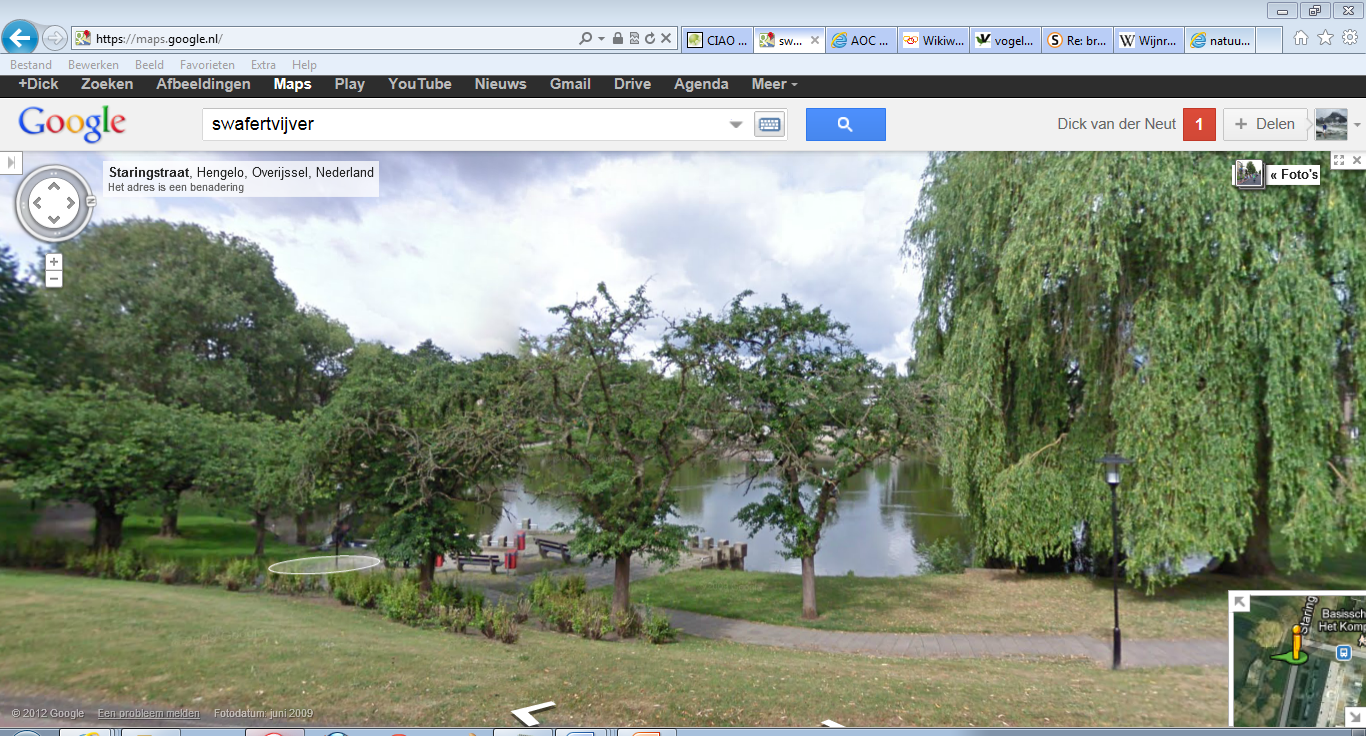